Esfuerzos de México sobre Tráfico Ilícito de Migrantes a nivel multilateral

	Propuesta de UNODC para el uso de la campaña “Tráfico ilícito de migrantes #NegocioMortal” en el marco de la CRM
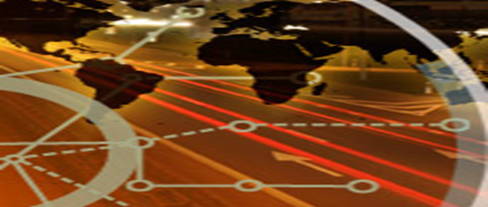 Conferencia Regional sobre Migración
San Pedro Sula, Honduras
16 de noviembre de 2016
Marco general del tema “Tráfico Ilícito de Migrantes” en el sistema de las Naciones Unidas
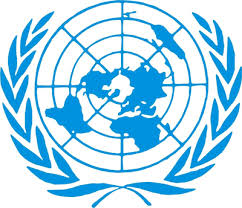 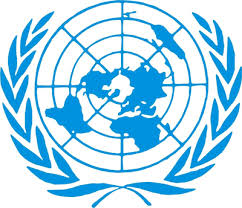 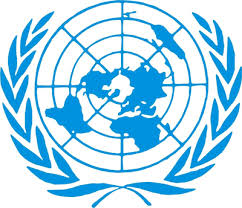 Convención contra la Delincuencia Organizada Trasnacional
(Convención de Palermo)

-Protocolo contra el Tráfico Ilícito de Migrantes por Tierra, Mar y Aire
(142 países)
Protocolo para Prevenir, Reprimir y Sancionar  la Trata de Personas, Especialmente Mujeres y Niños 
(170 países)
-Protocolo contra la Fabricación y el Tráfico Ilícito de Armas de Fuego sus piezas, componentes y municiones
(114 países)
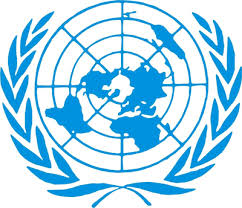 Comisión de Prevención del Delito y Justicia Penal
(40 miembros), dependiente de ECOSOC
Conferencia de Estados Parte 
(187 estados parte)
Cada 2 años, 
última en octubre de 2016
Oficina de Naciones Unidas contra la Droga y el Delito 
(Guardián de la Convención y sus Protocolos)
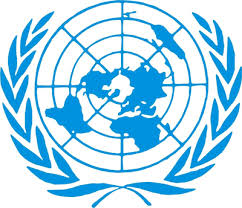 En 2003 se estableció en México la Oficina Regional para México y Centroamérica de la ONUDD. 

En 2012 se planteó por ambas partes la necesidad de contar con una nueva modalidad de cooperación congruente con el contexto nacional e internacional dando paso a una asociación estratégica y con ello el establecimiento de la Oficina de Enlace y Partenariado en México de la  ONUDD.
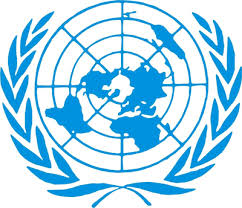 Conferencia de Estados Parte 
(187 estados parte)
El TIM en México
Por su geografía e historia, México es un país de origen, tránsito y destino de migrantes. Como tal, el Gobierno de la República está convencido que este fenómeno debe ser atendido desde una perspectiva integral, corresponsable y, sobre todo humana.
De acuerdo con el reporte de la UNODC “La Globalización del Delito” , el volumen anual del tráfico ilícito de migrantes en la frontera de México hacia Estados Unidos representó en 2010 un ingreso de 6.6 mil millones de dólares para los grupos de traficantes, registrando cerca de 3 millones de entradas en el mismo año.
Dichos montos fluctúan cada año, pero sigue siendo una importante fuente de recursos para las organizaciones de la delincuencia organizada que existen en nuestro país.
México en materia de TIM a nivel multilateral (1)
México trabaja con determinación en los foros multilaterales y regionales para prevenir y sancionar las expresiones de violencia que atentan contra la seguridad e integridad de las personas migrantes, con base en el principio de responsabilidad compartida entre países de origen, tránsito y destino.
 
En el marco del 21º Periodo de Sesiones de la Comisión de Prevención del Delito y Justicia Penal (2012), México participó como panelista en el tema central “Violencia contra los Trabajadores Migrantes y sus Familias”
México en materia de TIM a nivel multilateral (2)
México participó en calidad de panelista en la Primera y  Tercera Reunión del Grupo de Trabajo sobre Tráfico Ilícito de Migrantes de la Convención de Palermo, (Viena, Austria 30 de mayo al 1º de junio de 2012 y noviembre de 2015). 
 
En el marco de la Sexta Conferencia de Estados Parte de la Convención de Naciones Unidas contra la Delincuencia Organizada Transnacional, (Viena, Austria 15 al 19 de octubre de 2012); México copatrocinó la resolución titulada “Implementación del protocolo contra el tráfico de migrantes por tierra, mar y aire”, presentada por Canadá y Estados Unidos.
México en materia de TIM a nivel multilateral (3)
México participó en el Taller Interregional para el fomento de la cooperación para la lucha contra el tráfico ilícito de migrantes, que tuvo lugar en Viena, Austria del 22 al 25 de julio de 2013. En dicha ocasión nuestro país compartió sus mejores prácticas y acciones de combate a este ilícito con miras a fortalecer la cooperación internacional en este ámbito.
México y la Oficina de UNODC (1)
El Gobierno de México y la Oficina de Naciones Unidas contra la Droga y el Delito (ONUDD) tienen suscrita  una Alianza Estratégica con el Gobierno Federal para la Prevención y Combate del Tráfico Ilícito de Migrantes. 

Su objetivo es apoyar los esfuerzos del Estado Mexicano en el combate contra el delito de tráfico ilícito de migrantes y la protección de sus derechos humanos, por medio de actividades de capacitación, asistencia legislativa y cooperación internacional.
México y la Oficina de UNODC (2)
En el marco de dicha Alianza entre otras actividades se realizó la Conferencia Internacional sobre el Tráfico Ilícito de Migrantes: retos y avances de la Implementación del Protocolo contra el Tráfico Ilícito de Migrantes por Tierra, Mar y Aire (Ciudad de México), la cual permitió elevar el nivel de concientización regional sobre este delito y mejorar la cooperación internacional para promover la instrumentación del Protocolo  de Palermo en la materia. (Ciudad de México, del 16 al 18 de abril de 2012).
México y la Oficina de UNODC (3)
Desde enero de 2013, y a fin de fortalecer y dar continuidad a la citada Alianza Estratégica, ONUDD y México ejecutan el proyecto  MEXX89: Promoción de la Cooperación entre México y Centroamérica para prevenir y combatir el tráfico ilícito de migrantes, el cual es financiado por la Unión Europea y tendrá una duración hasta diciembre de 2016.
México y la Oficina de UNODC (4)
La UNODC organizó el “Taller regional de formación de formadores para la investigación y persecución del tráfico ilícito de migrantes”, (Ciudad de México del 27 al 30 de mayo de 2014), el cual  tuvo como objetivo profesionalizar a un grupo de funcionarios mexicanos y de Centroamérica en la investigación y persecución del tráfico ilícito de migrantes, al tiempo de proveerles de herramientas metodológicas y técnicas para que colaboren, en calidad de formadores certificados con la ONUDD en el proceso de capacitación a nivel nacional que se llevará a cabo durante el periodo 2014-2015.
México y la Oficina de UNODC (5)
El 25 de febrero de 2015, la ONUDD presentó los “Lineamientos Interinstitucionales entre autoridades de gobierno, entidades autónomas de promoción y defensa de derechos humanos para el abordaje integral del delito de tráfico ilícito de migrantes y la detección de migrantes objeto de tráfico”. Dichos lineamientos son el resultado de diversas mesas de trabajo que reunió a funcionariado del Gobierno federal con competencia en el tema, así como de organizaciones de la sociedad civil y de organismos y mecanismos de derechos humanos que trabajaron para tal fin.
México y la Oficina de UNODC (6)
Otro de los productos resultado del citado proyecto fue la presentación de la Estrategia de Comunicación contra el Tráfico Ilícito de Migrantes, realizada el 7 de septiembre de 2015, la cual está dirigida a autoridades de aplicación de la ley de primer contacto, a medios de comunicación y a organizaciones de la sociedad civil en la ruta migratoria. El mensaje clave de la citada Estrategia es “El Tráfico Ilícito de Migrantes es un Negocio Mortal que fortalece a la delincuencia organizada” (Tráfico ilícito de migrantes#NegocioMortal).
http://www.cinu.mx/minisitio/Trafico_migrantes/recursos/
México y la Oficina de UNODC (7)
Proyecto Nacional contra el Tráfico Ilícito de Migrantes (SOMMEX)

En agosto de 2016 se lanzó formalmente este nuevo proyecto, financiado con recursos de la Iniciativa Mérida. La UNODC y la Procuraduría General de la República ejecutarán este proyecto de cooperación por un periodo de 3 años, y plantea el desarrollo de 4 componentes:
México y la Oficina de UNODC (8)
Proyecto Nacional contra el Tráfico Ilícito de Migrantes (SOMMEX)

Componentes:
Fortalecimiento de las capacidades de los funcionarios encargados de la aplicación de la ley para la detección, investigación y persecución del delito de tráfico ilícito de migrantes. 
Desarrollo de herramientas de comunicación efectivas para informar y generar conciencia  entre autoridades federales, estatales y municipales sobre los riesgos del tráfico ilícito de migrantes y los vínculos entre este delito y la delincuencia organizada transnacional. (grupos focales en México y EUA, desarrollo de spots de radio, videos y material informativo para oficiales de primera línea)
México y la Oficina de UNODC (9)
Proyecto Nacional contra el Tráfico Ilícito de Migrantes (SOMMEX)

Componentes:
3) Apoyo en la creación de redes interinstitucionales para el abordaje integral del delito de tráfico ilícito de migrantes y la persecución penal efectiva de este delito al tiempo que se protegen los derechos humanos de los migrantes objeto de tráfico. (misiones de diálogo con Estados seleccionados y mesas interinstitucionales)
4) Servicios de asesoría especializada y asistencia legislativa para combatir el delito de tráfico ilícito de migrantes (foros de intercambio de buenas prácticas y debate legislativo)
La campaña en México
La campaña "Tráfico ilícito de migrantes: #NegocioMortal“, está integrada por videos, posters, infografías, spots de radio y un set de información que esperan llegar a diversas audiencias -no sólo en México y América Central - sino en otros países de origen, tránsito y destino de personas migrantes-.

La campaña refleja las visiones de funcionarios de gobierno, organizaciones de la sociedad civil, académicos, periodistas y albergues de migrantes de México y América Central quienes fueron consultados en un proceso democrático y participativo a través de una metodología de comunicación para el desarrollo y diseño centrado en las personas
Conclusiones generales
La Oficina multilateral de la Cancillería:

Celebra el trabajo sustantivo con la UNODC, oficina central y  su Oficina de Enlace y Partenariado en México, en este tema en específico.
Agradece a Estados Unidos por el financiamiento otorgado a través de recursos de Iniciativa Mérida para seguir trabajando en este ámbito a través del proyecto SOMMEX
Buscará hacer visibles estos esfuerzos en la próxima Comisión de Prevención del Delito, prevista para mayo de 2017.
Propuesta
México y la UNODC propone que la campaña “Tráfico Ilícito de Migrantes: #NegocioMortal sea adoptada como una iniciativa de alcance regional por parte de la Conferencia Regional sobre Migración a fin de alcanzar audiencias en los países de origen, tránsito y destino de personas migrantes.
Muchas gracias
Alejandro Martínez Peralta
Director de Prevención del Delito y Combate a la Corrupción
Dirección General para la Organización de las Naciones Unidas
Secretaría de Relaciones Exteriores, México
amartinezp@sre.gob.mx